Proyecto 1: Uso de tecnología en la impartición de Justicia
Projeto 1: Utilização da tecnologia na administração da Justiça
“Justicia al día para garantizar la dignidad de las personas”
"Justiça atualizada para garantir a dignidade das pessoas"
(Justicia oportuna con 0% mora)
(Justiça oportuna com 0% de incumprimento)
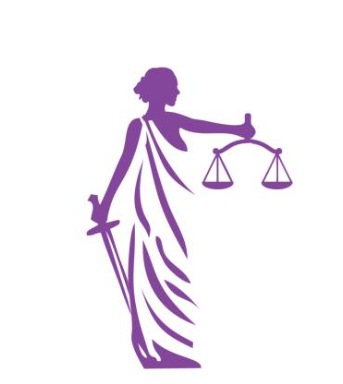 Normatividad
Sistemas de gestión
Servicios a la ciudadanía
Mecanismos herramientas de monitoreo y seguimiento
Ciberseguridad 
Inteligencia artificial
Fortalecimiento de la cultura digital
Regulamentação 
Sistemas de gestão
Serviços ao Cidadão, 
Ferramentas de monitorização e acompanhamento
Cibersegurança 
Inteligência artificial
Fortalecimento da cultura digital
Proyecto 1: Uso de tecnología en la impartición de Justicia
Projeto 1: Utilização da tecnologia na administração da Justiça
Los resultados de este proyecto se centran en el uso de la tecnología en la impartición de justicia en particular en herramientas que están operando actualmente para facilitar:
Os resultados deste projeto centram-se na utilização da tecnologia na administração da justiça, em particular nas ferramentas que estão atualmente em funcionamento para agilizar:
Políticas para fortalecer la cultura digital 
Políticas para fortalecer a cultura digital
Inteligencia artificialInteligência artificial
Seguimiento y monitoreo de actividades y procesosAcompanhamento e monitorização de atividades e processos
Servicios para la ciudadaníaServiços ao Cidadão
Gestión judicialGestão Judicial
CiberseguridadCibersegurança
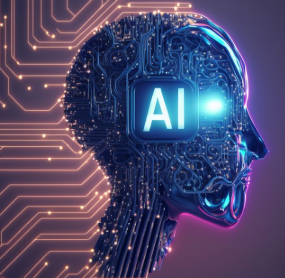 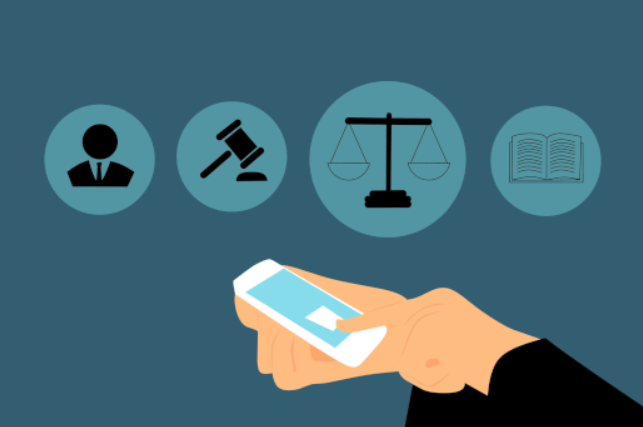 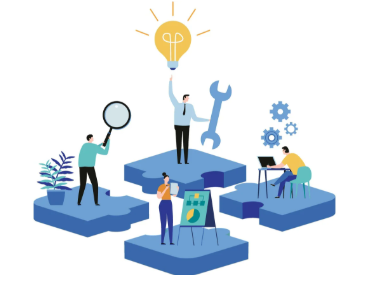 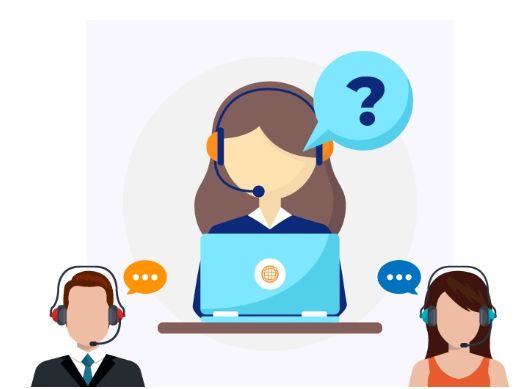 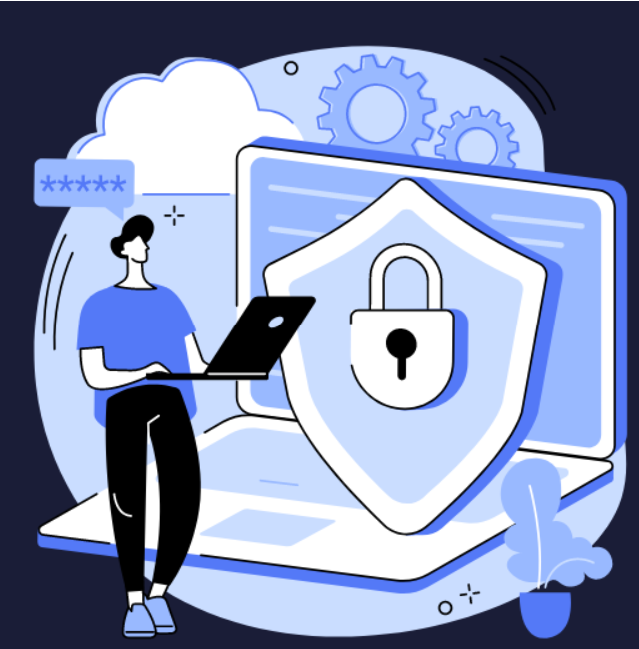 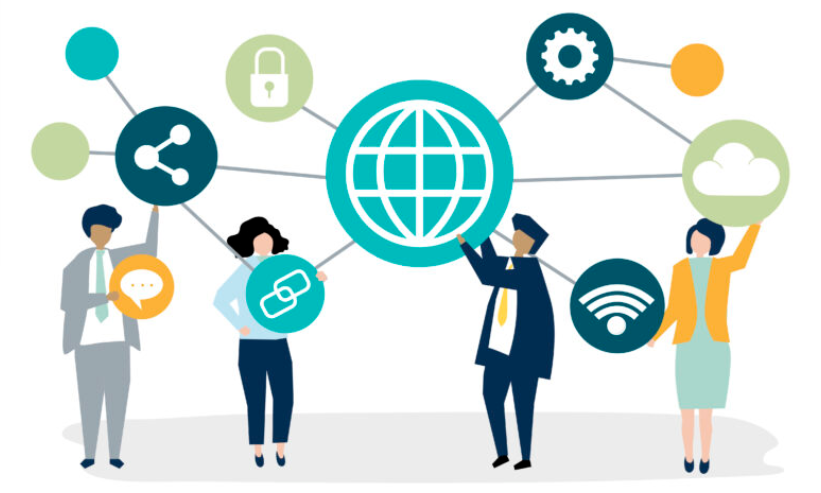 Proyecto 1: Uso de tecnología en la impartición de Justicia
Projeto 1: Utilização da tecnologia na administração da Justiça
135 casos o experiencias específicas que integran este proyecto, son el resultado del trabajo conjunto de 13 países iberoamericanos.

135 casos ou experiências específicas que compõem este projeto, são o resultado do trabalho conjunto de 13 países ibero-americanos.
La plataforma está disponible para su consulta en la página del Plan Iberoamericano de Estadística Judicial (PLIEJ), de la Cumbre Judicial (https://www.pliej.org/pliej/), en el apartado de casos y experiencias

A plataforma está disponível para consulta na página do Plano Ibero-Americano de Estatísticas Judiciais (PLIEJ), da Cimeira Judicial (https://www.pliej.org/pliej/), na secção sobre casos e experiências
Gestión judicial
Gestão judicial
En 11 de los 13 países que participaron en este proyecto, operan actualmente sistemas de gestión judicial que proveen servicios a la ciudadanía.
Em 11 dos 13 países que participaram neste projeto, estão atualmente em funcionamento sistemas de gestão judicial que prestam serviços aos cidadãos.
Gestión judicial
Gestão judicial
Facilitan la generación de información oportuna y confiable, así como el seguimiento de las labores institucionales
Facilitam a geração de informação atempada e confiável, bem como o acompanhamento do trabalho institucional
Eficiencia en la gestión interna de los poderes judiciales
Eficiência na gestão interna do poder judicial
Sistemas
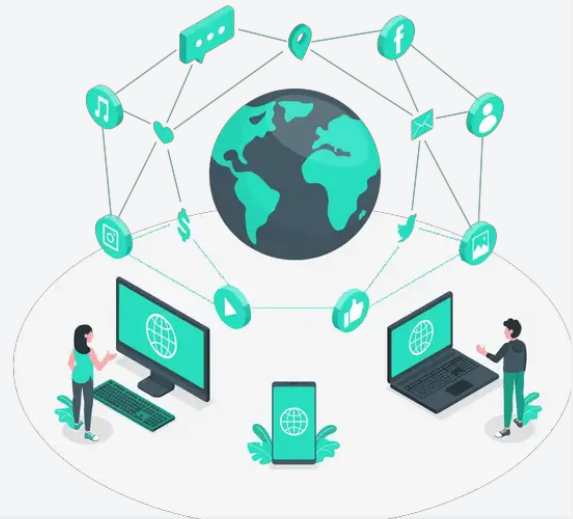 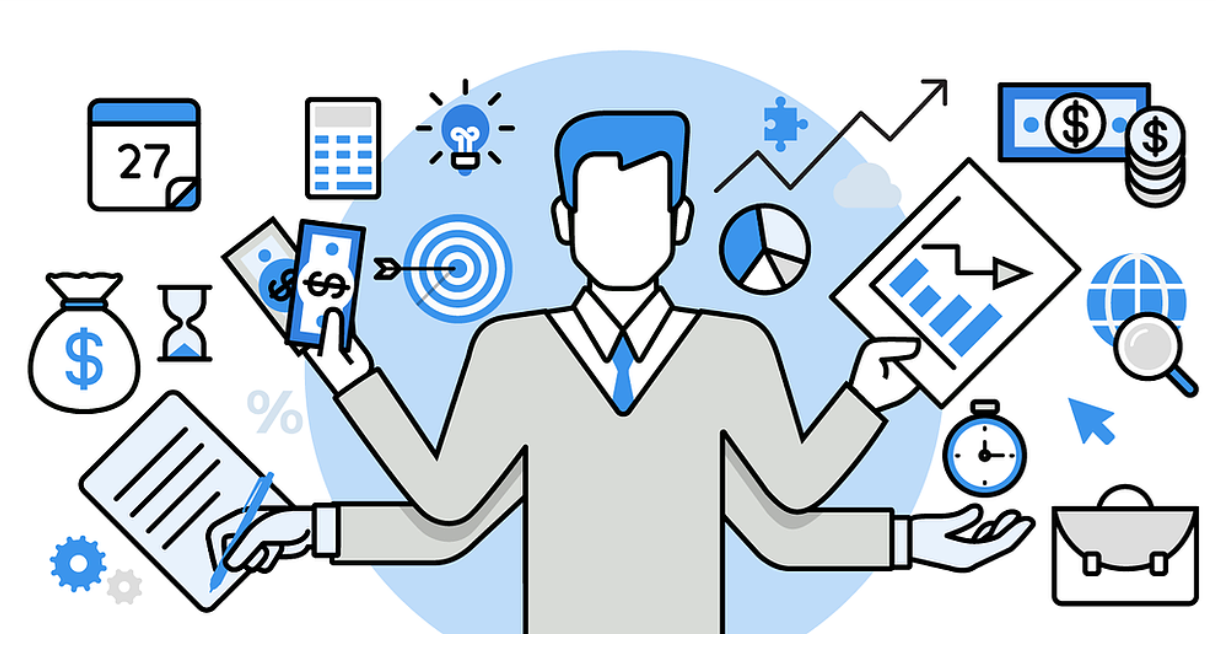 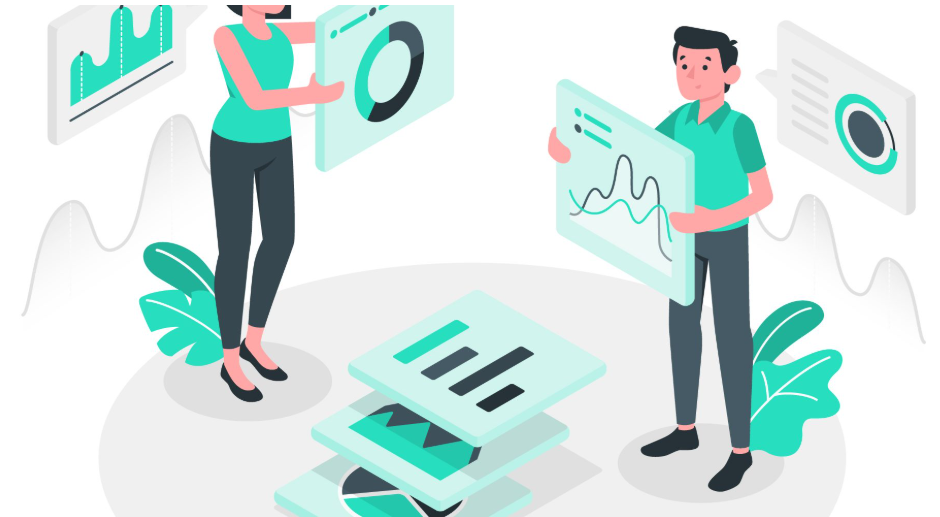 Servicios a la ciudadanía/ Serviços ao Cidadão
Además, de que los sistemas de gestión judicial derivan en servicios a la ciudadanía, se identifican otros adicionales, las herramientas tecnológicas fortalecen la eficiencia procesal al reducir significativamente los tiempos de respuesta en los trámites judiciales y con ello en la emisión de resoluciones, además de que la estandarización de los procesos judiciales fortalece la certeza jurídica.
Além dos sistemas de gestão judicial resultarem em serviços aos cidadãos, identificam-se outros, as ferramentas tecnológicas reforçam a eficiência processual ao reduzir significativamente os tempos de resposta nos processos judiciais e, consequentemente, na emissão de resoluções, além da padronização dos processos judiciais fortalece a segurança jurídica.
Otros servicios relevantes que han implementado diversos poderes judiciales son:
Outros serviços relevantes que têm sido implementados por vários poderes judiciais são:
Chatbots reducen el tiempo de espera y aligeran cargas de trabajo
Os chatbots reduzem o tempo de espera e aliviam as cargas de trabalho
SMS que operan como recordatorios de audiencias o juicios programados
SMS que funcionam como lembretes de audiências ou julgamentos agendados
Domicilio judicial electrónico
Endereço judicial eletrónico
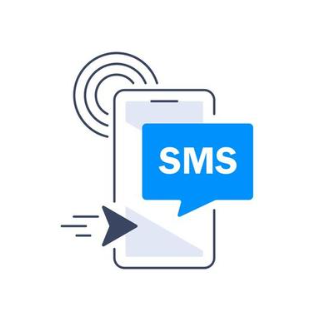 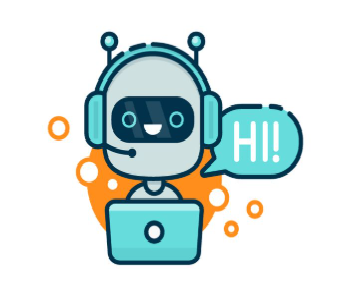 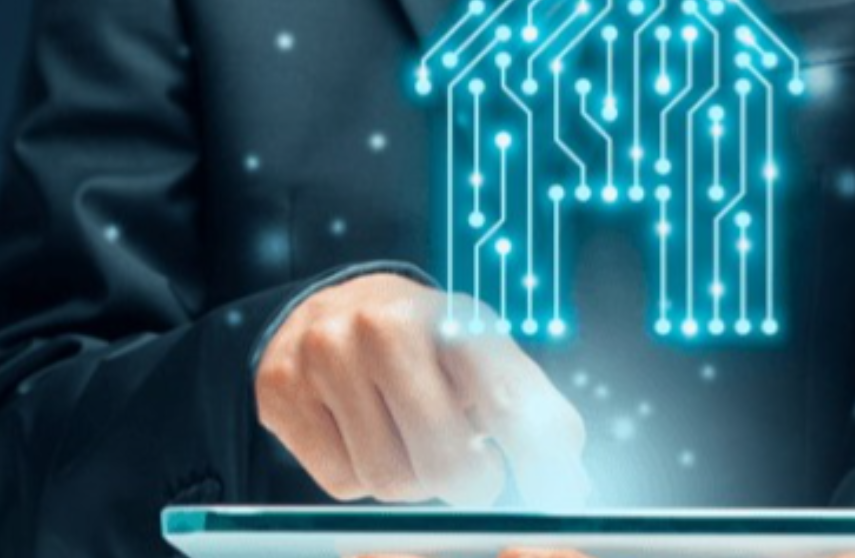 Servicios a través de la interconexión con otras autoridades
Se han desarrollado sistemas de consulta de información o gestión, con objetivos específicos:
Foram desenvolvidos sistemas de informação ou de consulta em matéria de gestão, com objetivos específicos:
Recuperar activos que facilitan la fase de ejecución para el pago de deudas en las materias civil, laboral y penal
Recuperar bens que facilitem a fase de execução para pagamento de dívidas em matéria cível, laboral e criminal
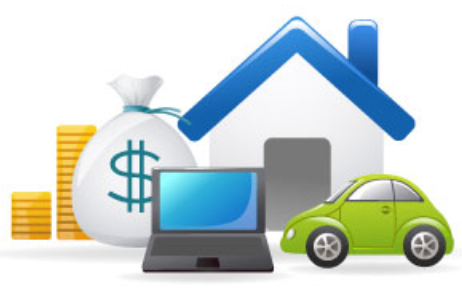 Gestionar demandas de seguridad social que facilitan los trámites a personas con discapacidad o adultos mayores
Gerir pedidos de segurança social que facilitem procedimentos para pessoas com deficiência ou idosos
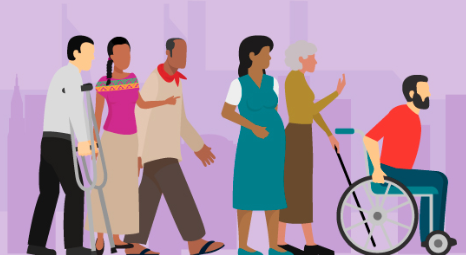 Administrar y controlar la información vinculada a medidas de protección y ubicación de niños, niñas y adolescentes o víctimas de violencia e inclusive agresores
Gerir e controlar informações relacionadas com medidas de proteção e localização de crianças e adolescentes ou vítimas de violência e até mesmo agressores.
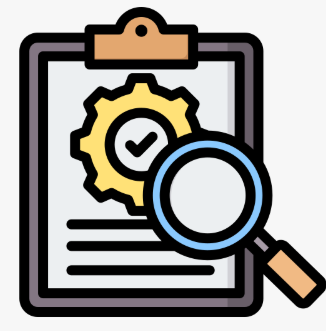 Servicios a través de la interconexión con otras autoridades
Registro de intérpretes de lenguas originarias o extranjeras
Registo de intérpretes de línguas nativas ou estrangeiras
Mecanismos de retención y gestión de pagos de pensiones alimentarias por parte de deudores
Mecanismos de retenção e gestão dos pagamentos de pensões de alimentos pelos devedores
Certificar la identidad de personas de la carrera judicial y alternativas innovadoras de diligencias y audiencias por videoconferencias para personas privadas de la libertad que operan con personal y equipo del poder judicial en centros de reclusión, y permiten integrar expediente
Certificar a identidade das pessoas na carreira judicial e alternativas inovadoras para processos e audiências por videoconferência para pessoas privadas de liberdade que operam com pessoal e equipamentos do poder judicial em centros de detenção e permitir a integração de arquivos
Estos casos muestran que la implementación de tecnología en la impartición de justicia ha beneficiado a grupos vulnerables de la sociedad, entre ellos, las mujeres
Estes casos mostram que a implementação da tecnologia na administração da justiça beneficiou grupos vulneráveis da sociedade, incluindo as mulheres
Indicadores y seguimiento / Indicadores e acompanhamento
Operan herramientas de seguimiento que incluyen indicadores de diversas actividades, e inclusive de desempeño, rendimiento o evaluación de resultados, pero en este rubro se mantiene el reto de transitar del ámbito administrativo al jurisdiccional.
Existem instrumentos de monitorização que incluem indicadores de várias atividades, incluindo de desempenho, rendimento ou avaliação de resultados, mas nesta área mantém-se o desafio de passar da esfera administrativa para a esfera jurisdicional.
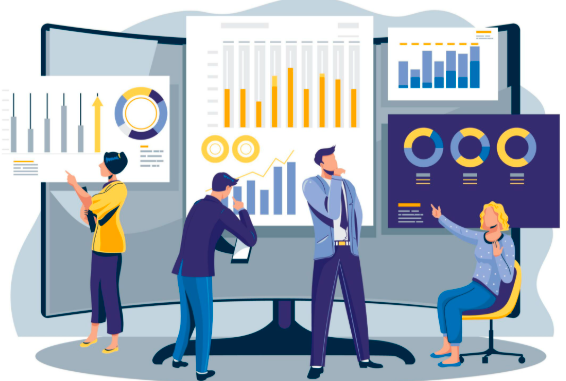 Inteligencia artificial/ Inteligência artificial
Los poderes judiciales de Iberoamérica también han incursionado en esta vertiente de la tecnología.
Além dos chatbots, existem sistemas que identificam e classificam textos ou documentos e até mesmo dados pessoais. Foram também desenvolvidos sistemas que visam tirar partido do know-how de juízes e magistrados para apoiar o seu trabalho. No entanto, não foram implementados.
Además de los chatbots, existen sistemas que identifican y clasifican textos o documentos, e inclusive datos personales. También se han iniciado desarrollos de sistemas que tienen como objetivo aprovechar el know how de las personas jueces y magistrados, para apoyar su labor. Sin embargo, no se han implementado.
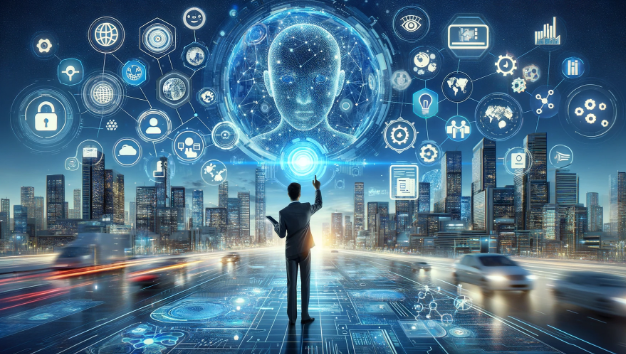 Ciberseguridad/Cibersegurança
Las experiencias recabadas incluyen: el monitoreo continuo de la infraestructura tecnológica para detectar oportunamente anomalías y fallas, el fortalecimiento de las capacidades de respuesta ante incidentes, la adopción de estándares internacionales de seguridad, salvaguardar la integridad y trazabilidad de los datos y contar con áreas técnicas que planeen, den seguimiento y controlen las actividades mencionadas y las que realizan las personas usuarias en los sistemas con cobertura 24x7.
As experiências recolhidas incluem: a monitorização contínua da infraestrutura tecnológica para deteção atempada de anomalias e falhas, o reforço das capacidades de resposta a incidentes, a adoção de normas internacionais de segurança, salvaguardando a integridade e rastreabilidade dos dados e dispondo de áreas técnicas que planeiem, acompanhem e controlem as atividades acima referidas e as realizadas pelos utilizadores em sistemas com cobertura 24x7.
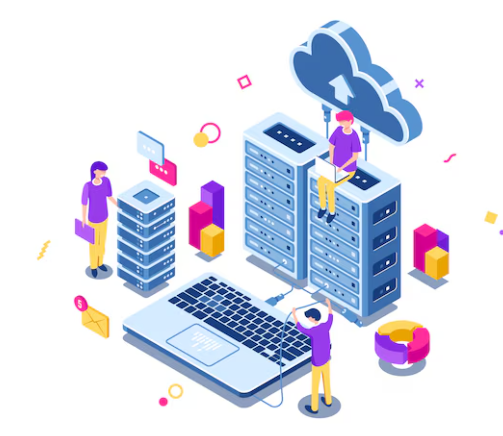 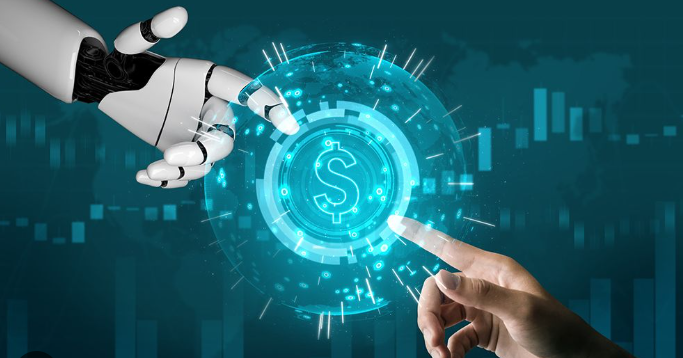 Cultura digital
Las experiencias de los poderes judiciales de la región muestran que los principales factores que fortalecen la cultura digital son:
As experiências do Judiciário da região mostram que os principais fatores que fortalecem a cultura digital são:
Seguridad en datos personales / Segurança dos dados pessoais
Interoperabilidad/ Interoperabilidade
Evaluación continua/ Avaliação contínua
Capacitación/Formação
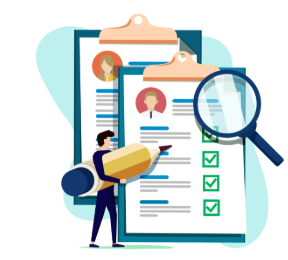 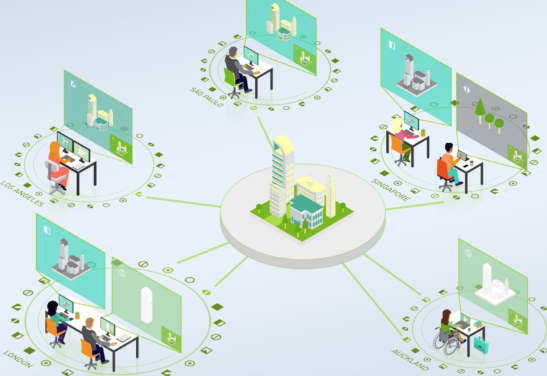 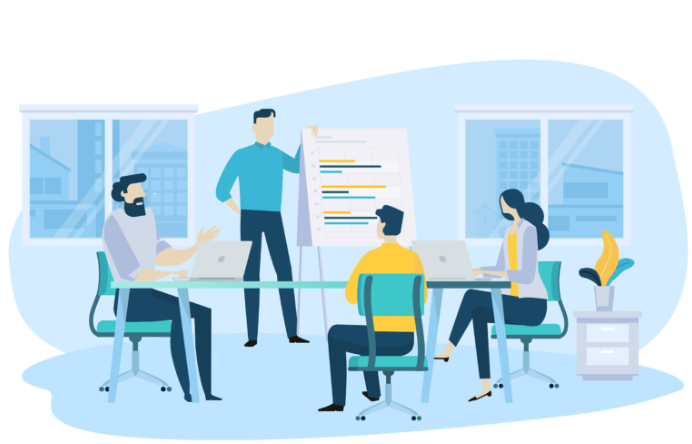 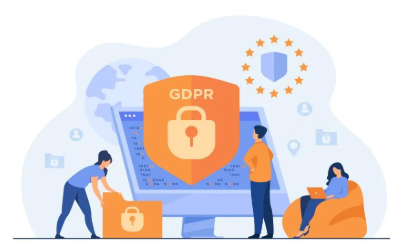 Fuentes de insatisfacción de personas usuarias/ Fontes de insatisfação dos utilizadores
Los problemas de conectividad y fallos en la disponibilidad de los servicios son una de las principales fuentes de insatisfacción entre las personas usuarias. La experiencia subraya la importancia de invertir en una infraestructura tecnológica robusta y en acciones de planeación y seguimiento, que permitan su oportuna actualización y renovación. Además de implementar mecanismos de soporte técnico accesibles para atender incidencias en tiempo real.
 
Problemas de conectividade e falhas na disponibilidade dos serviços são uma das principais fontes de insatisfação entre os utilizadores. A experiência sublinha a importância de investir numa infraestrutura tecnológica robusta e em ações de planeamento e monitorização, que permitam a sua atualização e renovação atempadas. Além de implementar mecanismos de suporte técnico acessíveis para responder a ocorrências em tempo real.
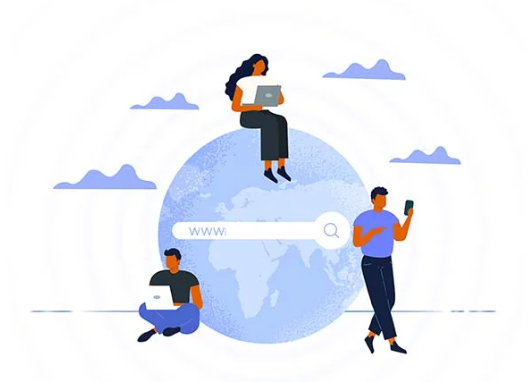 Lecciones aprendidas/Ensinamentos retirados
Las disposiciones normativas son un incentivo claro y constante para la implementación de herramientas tecnológicas en la impartición de justicia
As disposições regulamentares constituem um incentivo claro e constante à implementação de ferramentas tecnológicas na administração da justiça
No se observa un patrón claro en relación con los beneficios o desventajas de implementar desarrollos propios de los poderes judiciales o adquiridos a través de proveedores. Sin embargo, sí es posible sostener que los desarrollos propios permiten responder de forma más ágil y flexible a cambios normativos o administrativos.
Não há um padrão claro em relação aos benefícios ou desvantagens da implementação de desenvolvimentos do Judicial ou adquiridos através de fornecedores. No entanto, é possível argumentar que os desenvolvimentos internos nos permitem responder de forma mais rápida e flexível às alterações regulamentares ou administrativas
La necesidad de invertir recursos y capital humano de forma continua en el desarrollo, la implementación y el seguimiento de herramientas y sistemas tecnológicos es una necesidad impostergable para los poderes judiciales.
A necessidade de investir continuamente recursos e capital humano no desenvolvimento, implementação e monitorização de ferramentas e sistemas tecnológicos é uma necessidade urgente do poder judicial.
Lecciones aprendidas/Ensinamentos retirados
La implementación de herramientas y servicios en la impartición de justicia debe ir acompañada de capacitación, acceso remoto, soporte, seguimiento y de la mejora continua, enfocada en las personas usuarias.
A implementação de ferramentas e serviços na administração da justiça deve ser acompanhada de formação, acesso remoto, apoio, acompanhamento e melhoria contínua, com foco nos utilizadores.
Implementar mecanismos de evaluación continua de los servicios electrónicos por parte de las personas usuarias.
Implementar mecanismos de avaliação contínua dos serviços eletrónicos pelos utilizadores.
Garantizar la seguridad y protección de datos personales.
Garantir a segurança e proteção dos dados pessoais.
Una cultura digital fuerte y transversal también es una necesidad imperante.
Uma cultura digital forte e transversal é também uma necessidade predominante.
Potencializar la resiliencia institucional, es decir, la capacidad de los poderes judiciales, incluido su capital humano, de adaptarse a cambios y a fenómenos no previstos, con el objetivo de sobrevivir y mejorar.
Aumentar a resiliência institucional, ou seja, a capacidade do poder judicial, incluindo o seu capital humano, para se adaptar a mudanças e fenómenos imprevistos, com o objetivo de os ultrapassar e melhorar.
Retos/Desafios
Transitar de las soluciones independientes a la interoperabilidad de sistemas y herramientas o a coberturas más amplias,/Passar de soluções autónomas para a interoperabilidade de sistemas e ferramentas ou para coberturas mais amplas;
Ampliar las mediciones, indicadores y la generación de información oportuna e integral;/Expandir métricas, indicadores e a geração de informações oportunas e abrangentes; 
Implementar el monitoreo en tiempo real de indicadores clave;/Implementar a monitorização em tempo real dos indicadores-chave;
Aprovechar técnicas de big data para analizar grandes volúmenes de información y descubrir patrones o tendencias que puedan mejorar la gestión judicial;/Aproveitar técnicas de big data para analisar grandes volumes de informação e descobrir padrões ou tendências que possam melhorar a gestão judicial;
Utilizar modelos predictivos para anticipar la carga de trabajo y distribuir recursos de manera eficiente en función de la demanda judicial;/Utilizar modelos preditivos para antecipar a carga de trabalho e alocar recursos de forma eficiente com base no processo judicial;
Desarrollar e implementar normatividad para la gobernanza de datos;/Desenvolver e implementar regulamentos para a governança dos dados;
Incorporar “alertas tempranas” que permitan una respuesta proactiva/Incorporar "alertas precoces" que permitam uma resposta proativa;
Consolidar una política de ciberseguridad que anticipe amenazas, acompañada de la actualización constante de tecnologías y una mayor sensibilización entre las personas funcionarias judiciales sobre la importancia de la seguridad digital; Consolidar uma política de cibersegurança que antecipe ameaças, acompanhada da constante atualização de tecnologias e de uma maior sensibilização dos funcionários judiciais para a importância da segurança digital;
En caso de ser posible, compartir soluciones o sistemas para adaptarlas a poderes judiciales interesados. Se possível, partilhar soluções ou sistemas para os adaptar aos tribunais interessados
Oportunidades
Extender los servicios a aplicaciones móviles,/Estender os serviços para aplicações móveis
Fortalecer la inclusión de sectores vulnerables de la población o que radican en regiones remotas/ Reforçar a inclusão dos setores vulneráveis da população ou das pessoas que vivem em regiões remotas
Fortalecer la colaboración con otras entidades gubernamentales para la consulta de información o flujo de datos y documentos/Reforçar a colaboração com outras entidades governamentais para a consulta de informações ou fluxo de dados e documentos
Intensificar las campañas de concientización sobre la transformación digital/Intensificar as campanhas de sensibilização para a transformação digital
Expandir la aplicación del análisis predictivo de tendencias judiciales con base en contenidos de textos; vi) la automatización de tareas repetitivas/Expandir a aplicação da análise preditiva de tendências judiciais com base no conteúdo do texto; vi) a automatização de tarefas repetitivas
Expandir la asistencia virtual para atención ciudadana/Ampliar o apoio remoto para atendimento ao cidadão
La personalización de servicios /Personalização de serviços 
En términos de resolución de conflictos, es posible que a través de la IA se puedan implementar, en procesos de mediación y arbitraje, soluciones tecnológicas que ayuden a proponer posibles resoluciones basadas en precedentes judiciales. Todo ello, en el marco del respeto y la garantía a los derechos humanos y los principios que los rigen. /Em termos de resolução de conflitos é possível que, por meio da IA, soluções tecnológicas possam ser implementadas em processos de mediação e arbitragem que ajudem de forma a propor possíveis resoluções com base em precedentes judiciais. Tudo isto, no quadro do respeito e garantia dos direitos humanos e dos princípios que os regem